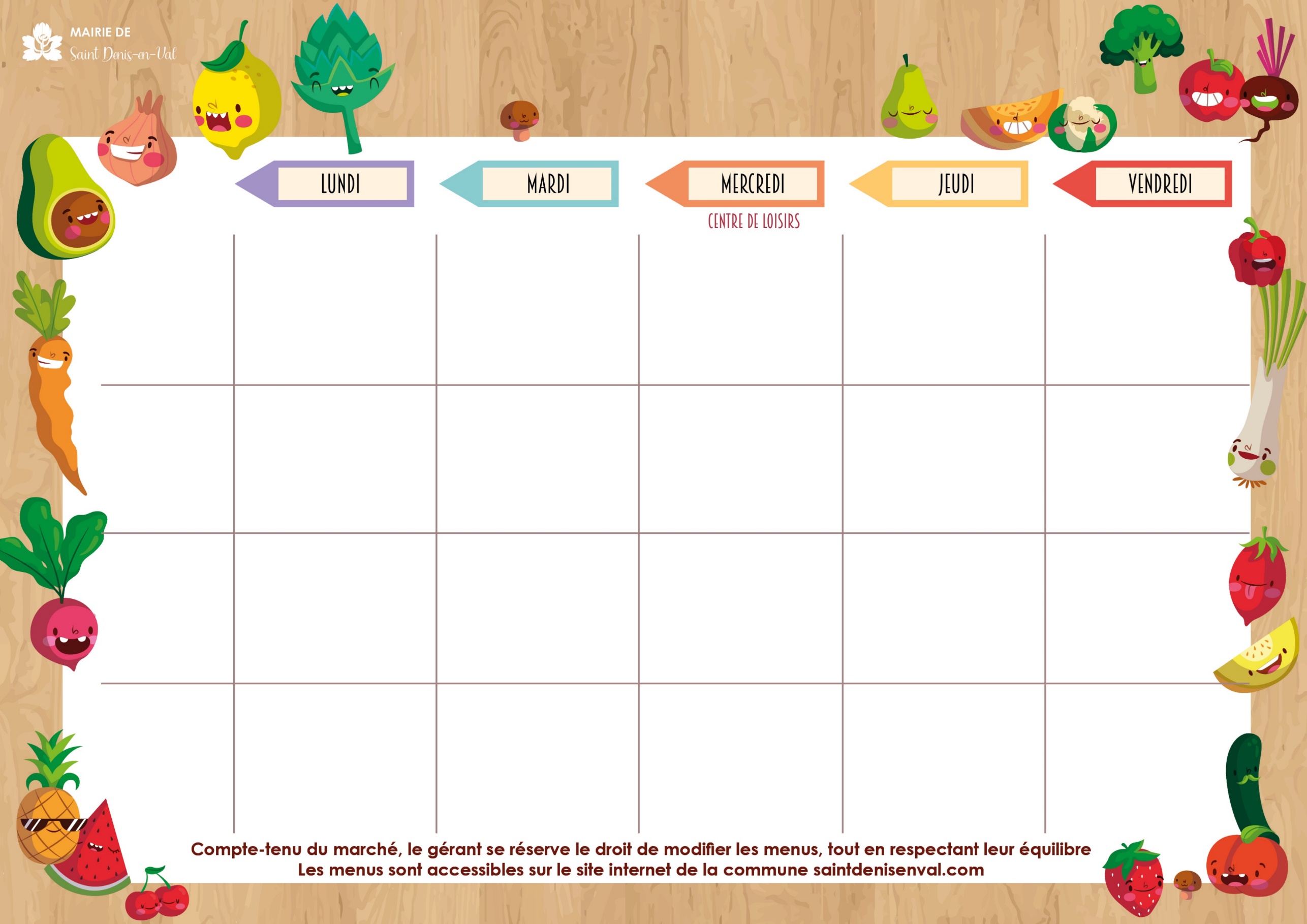 ALSH LES CHÊNES
Printemps 2025
Céleri à la crème
Jambon au miel
Rösti de pommes de terre
Salade de fruits

Goûter : Pomme de Melleray
Quatre-quarts
Carottes râpées 
Sauté de  poulet 
Chou-fleur Bio
Fromage
Poire de Melleray 

Goûter : Croissant
Salade de pâtes 
Steak haché
Printanière de légumes Bio
Fromage 
Ananas
Goûter : Flan caramel Gâteaux secs
Menu végétarien
Pomelo
Paella végétale
Fromage 
Chou à la crème

Goûter : Poire 
Gâteaux secs
Tomates à la vinaigrette 
Pavé de saumon  sauce beurre citronné
Carottes Bio
Fromage blanc aux éclats de cookie
Goûter : Pain barre de chocolat
Du 7 au 11
avril
Concombre Bio
Rôti d’agneau au thym
Mogette à la tomate
Fromage 
Tarte feuilletée aux pommes


Goûter : Pain fromage
Menu végétarien
Salade Coleslaw
Couscous végétal
Fromage Bio
Liégeois aux fruits 
(pomme-mangue)

Gouter : Gâteau maison
Salade coleslaw
Poulet au curry
Riz pilaf
Crème à la pistache


Goûter : Compote aux fruits Mini cookie
Salade mixte 
Brandade de thon
Fromage
Eclair au chocolat 


Goûter : Pomme de Melleray
« Petit écolier »
Macédoine de légumes
Rôti de de porc et son jus
Haricots verts Bio
Fromage 
Banane

Goûter : Yaourt aux fruits
Gaufrette
Du 14 au 18 avril
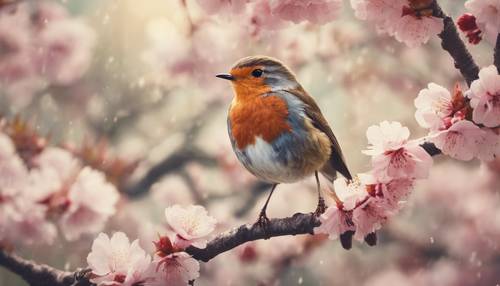